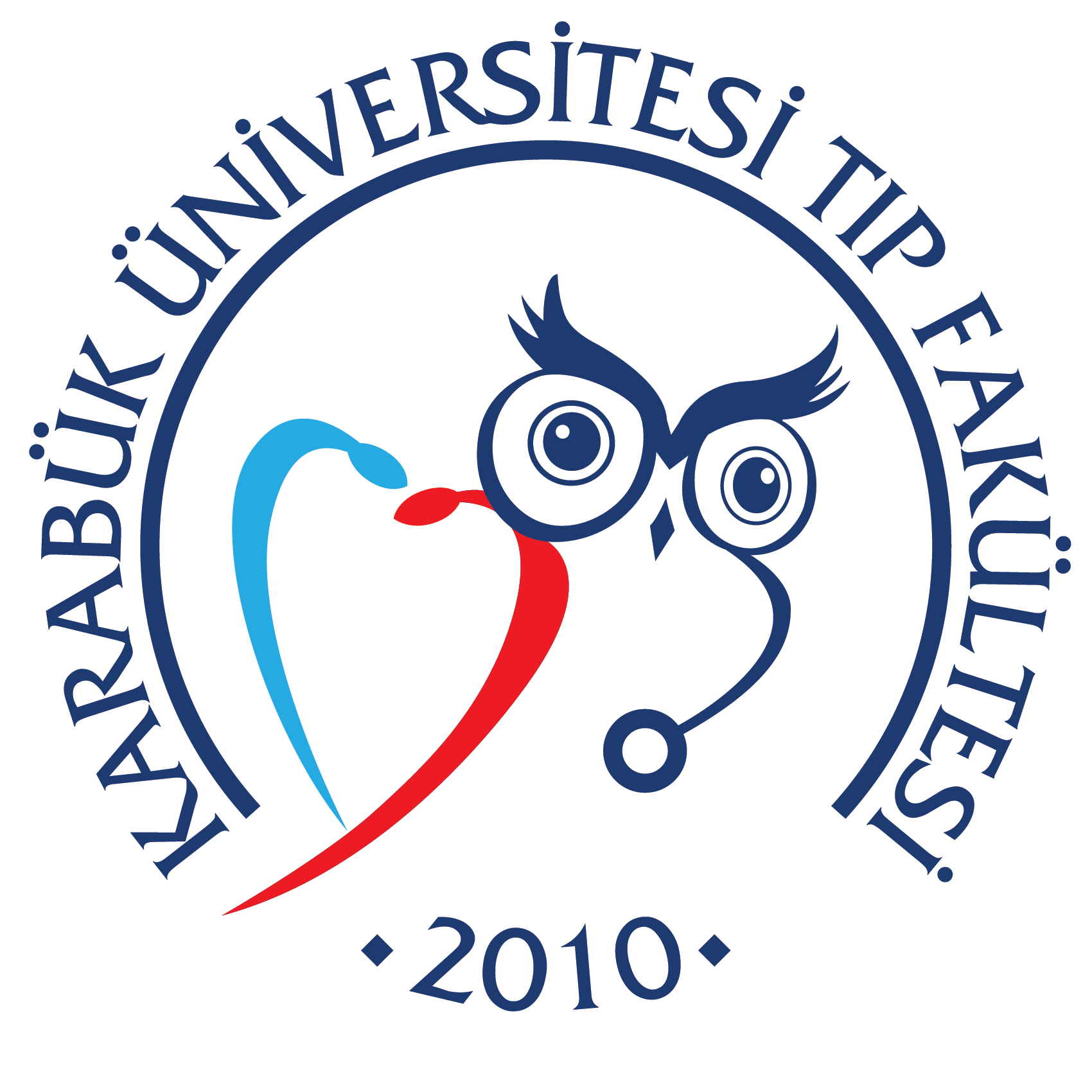 ÖĞRENCİLERİMİZİN DİKKATİNE!

Üniversitemiz Senatosunun 18.05.2023 tarih ve 2023/07-6 sayılı kararı gereği, 2022-2023 Eğitim Öğretim Yılı Bahar yarıyılı final ve bütünleme sınavları online (çevrim içi) olarak yapılacaktır.